AUDIÊNCIA PÚBLICA
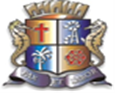 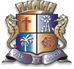 PROJETO DE LEI ORÇAMENTÁRIA 
PLOA - 2018

 
Aracaju – SE
16 de Novembro de 2017
AUDIÊNCIA PÚBLICA
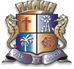 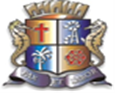 Base Legal CF/88

Art. 174, que diz: Como agente normativo e regulador da atividade econômica, o Estado exercerá, na forma da lei, as funções de planejamento, sendo este determinante para o setor público e indicativo para o setor privado. 

Art. 165: apresenta os instrumentos de planejamento: PPA, LDO e a LOA.
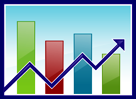 AUDIÊNCIA PÚBLICA
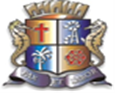 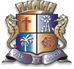 INSTRUMENTOS DE PLANEJAMENTO - PMA
Plano Estratégico 2017-2028

Plano Plurianual (PPA) 2018-2021

Lei de Diretrizes Orçamentárias (LDO) 2018

Lei Orçamentária Anual (LOA) 2018
AUDIÊNCIA PÚBLICA
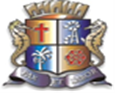 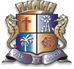 PREMISSAS – LOA 2018

Responsabilidade na Gestão Fiscal
Eficiência na prestação dos serviços públicos à população
Ação planejada e com participação social
Desenvolvimento econômico e sustentável
Parceria com Órgãos das esferas federal, estadual, municipal e da iniciativa privada.
AUDIÊNCIA PÚBLICA
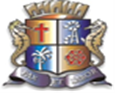 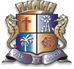 PREVISÃO                Receitas e Despesas
AUDIÊNCIA PÚBLICA
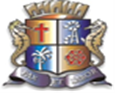 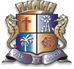 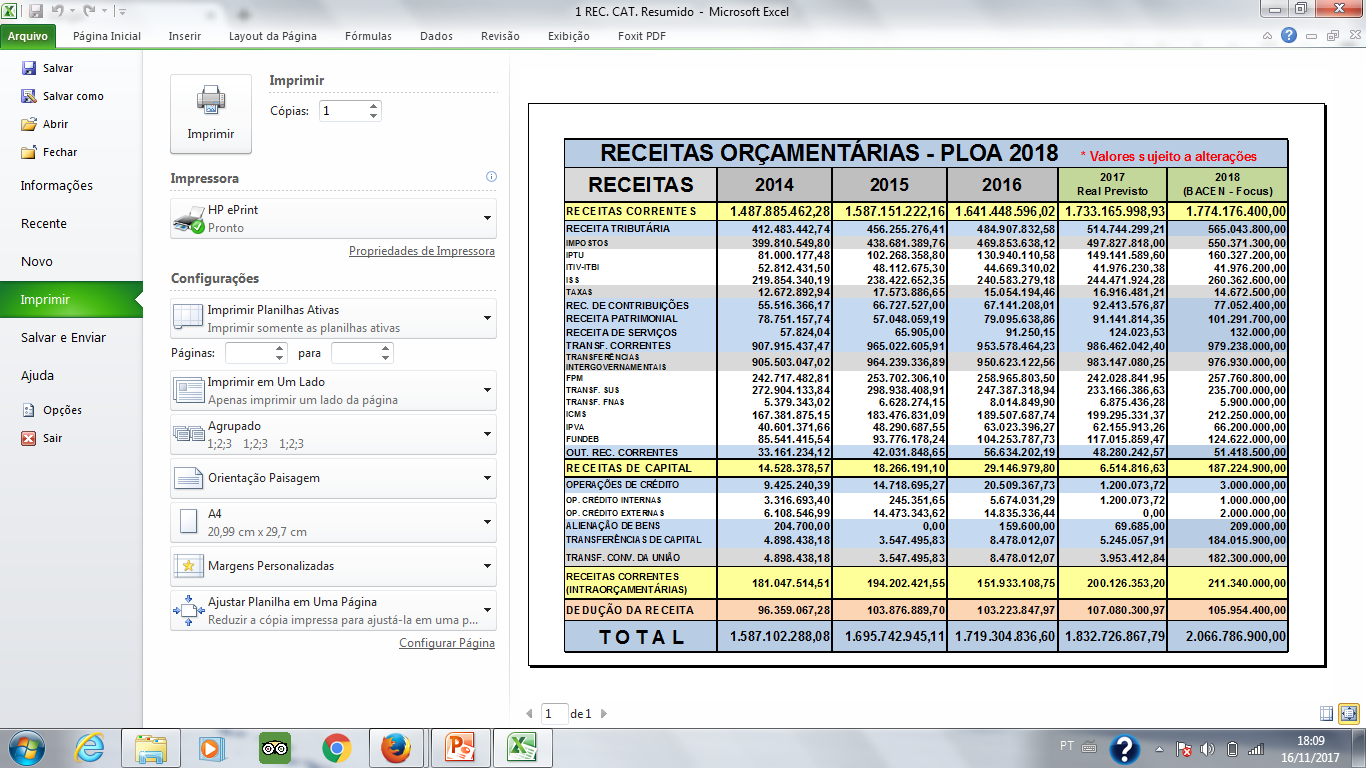 AUDIÊNCIA PÚBLICA
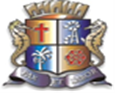 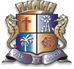 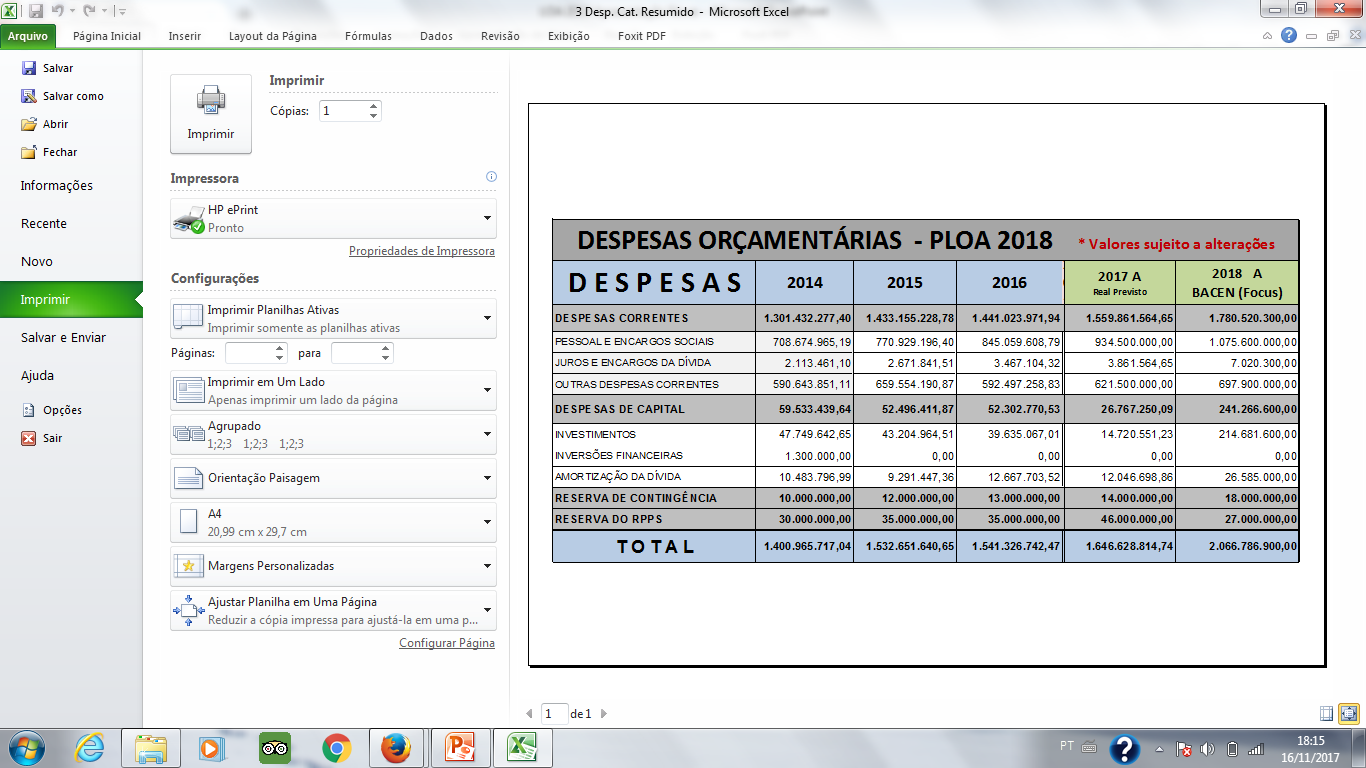 AUDIÊNCIA PÚBLICA
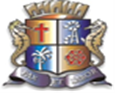 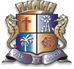 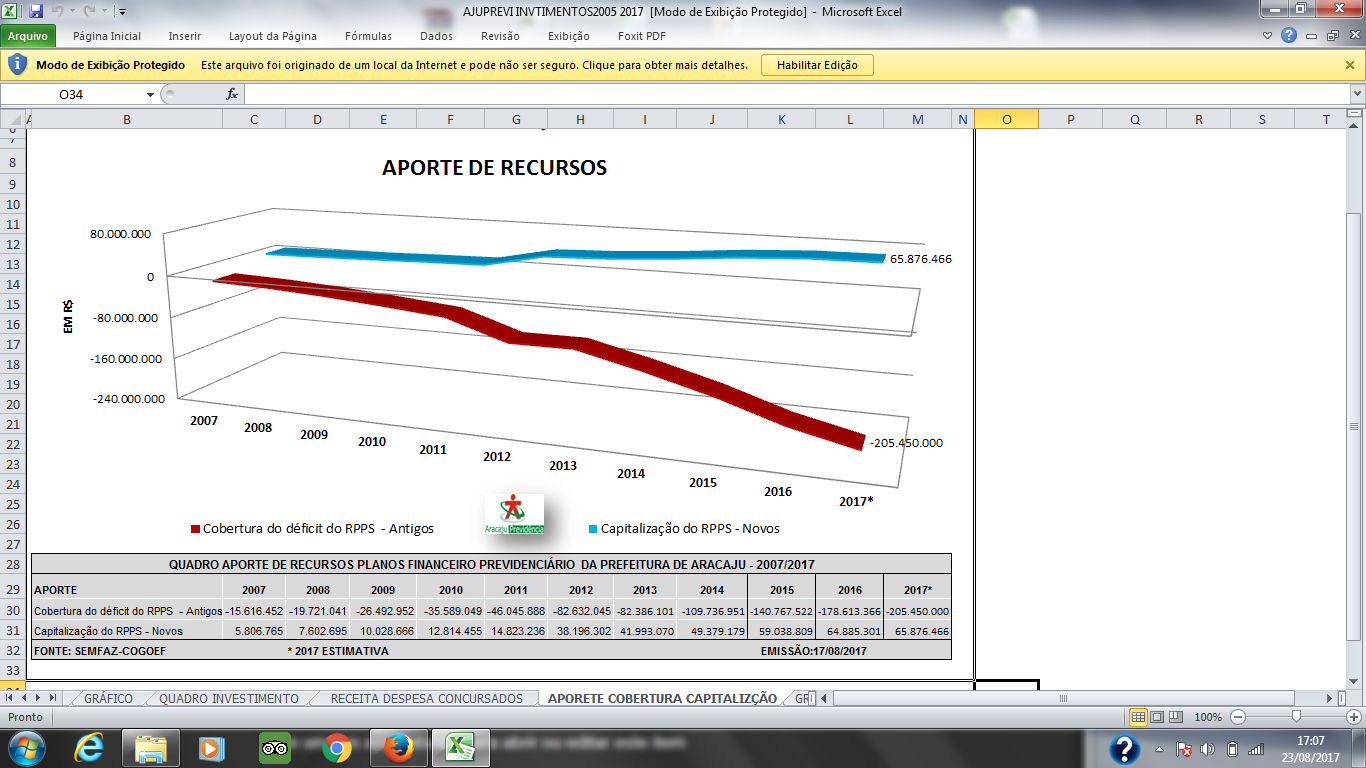 AUDIÊNCIA PÚBLICA
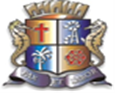 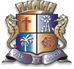 OS DESAFIOS...


Demandas ilimitadas  x  Recursos limitados


...PENSAR ESTRATEGICAMENTE
AUDIÊNCIA PÚBLICA
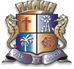 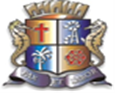 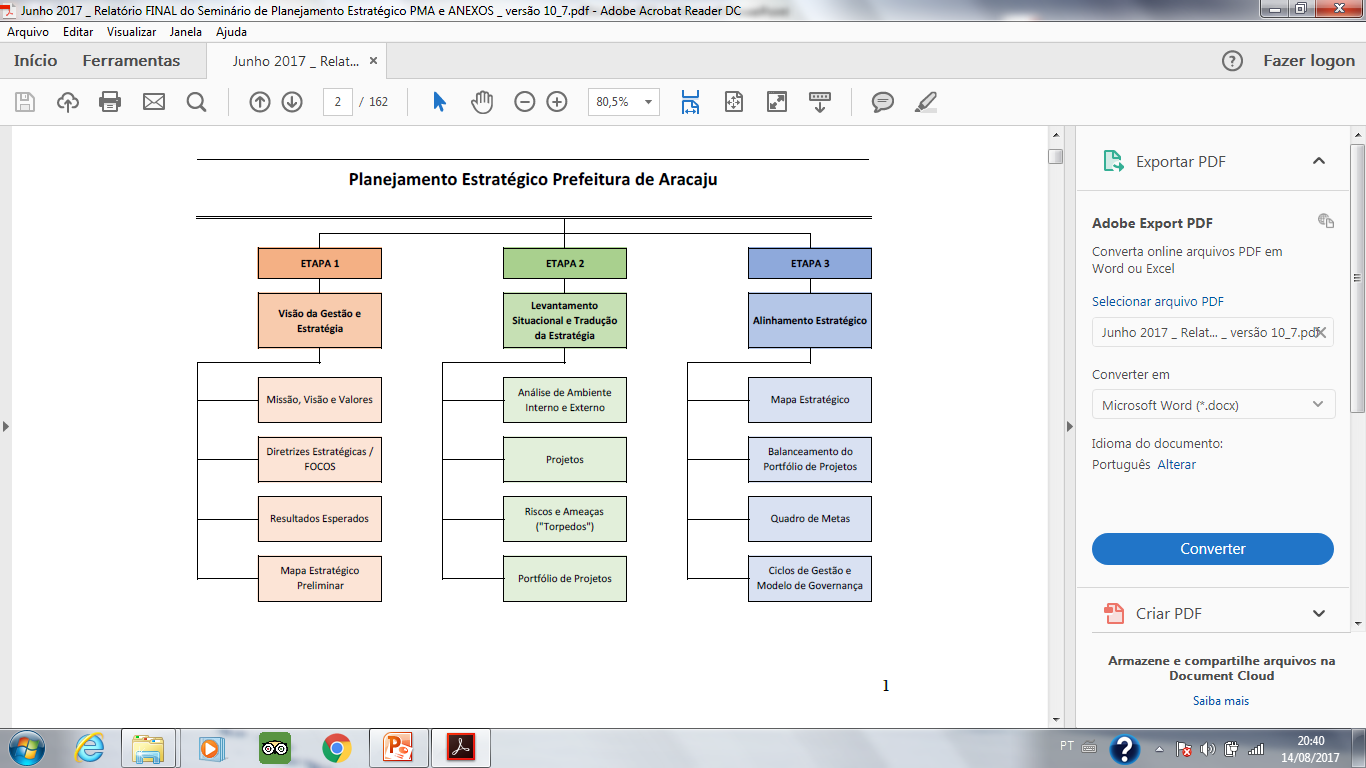 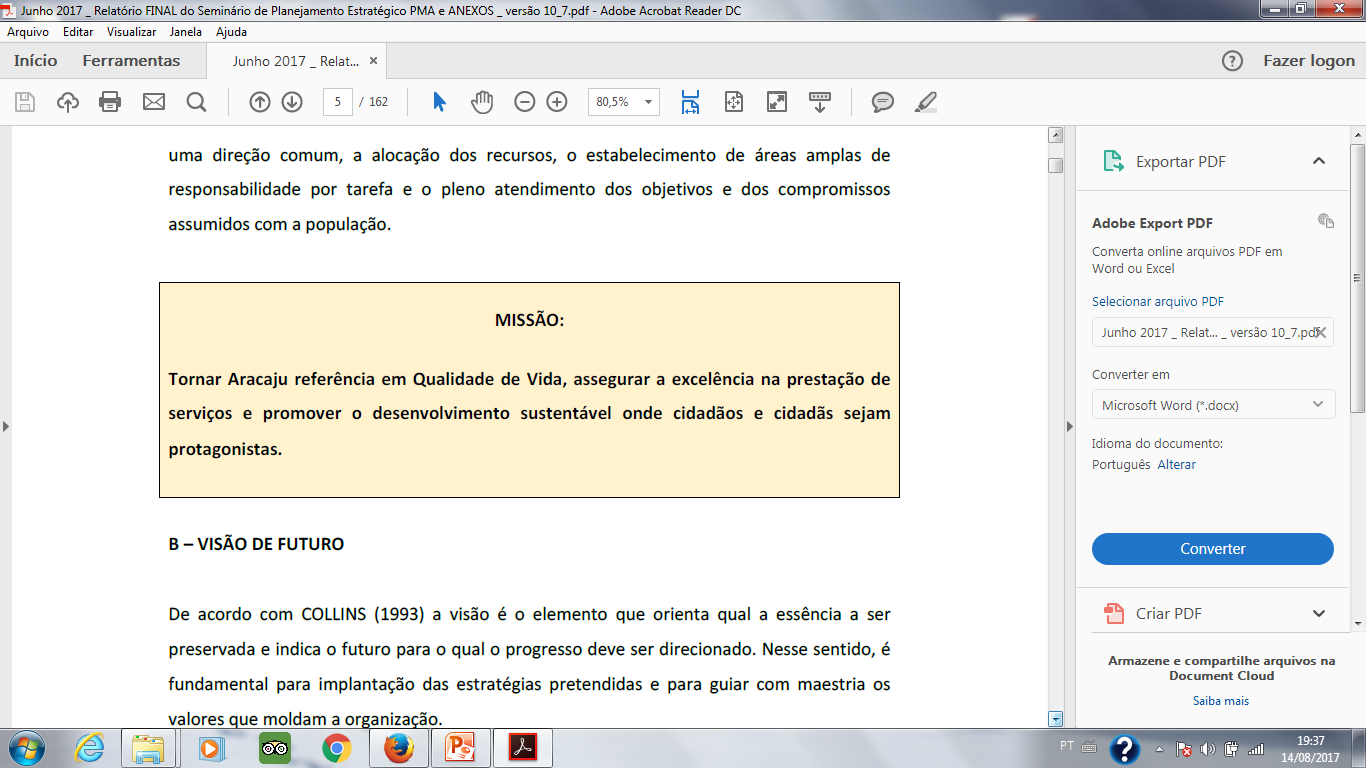 AUDIÊNCIA PÚBLICA
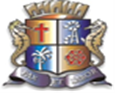 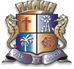 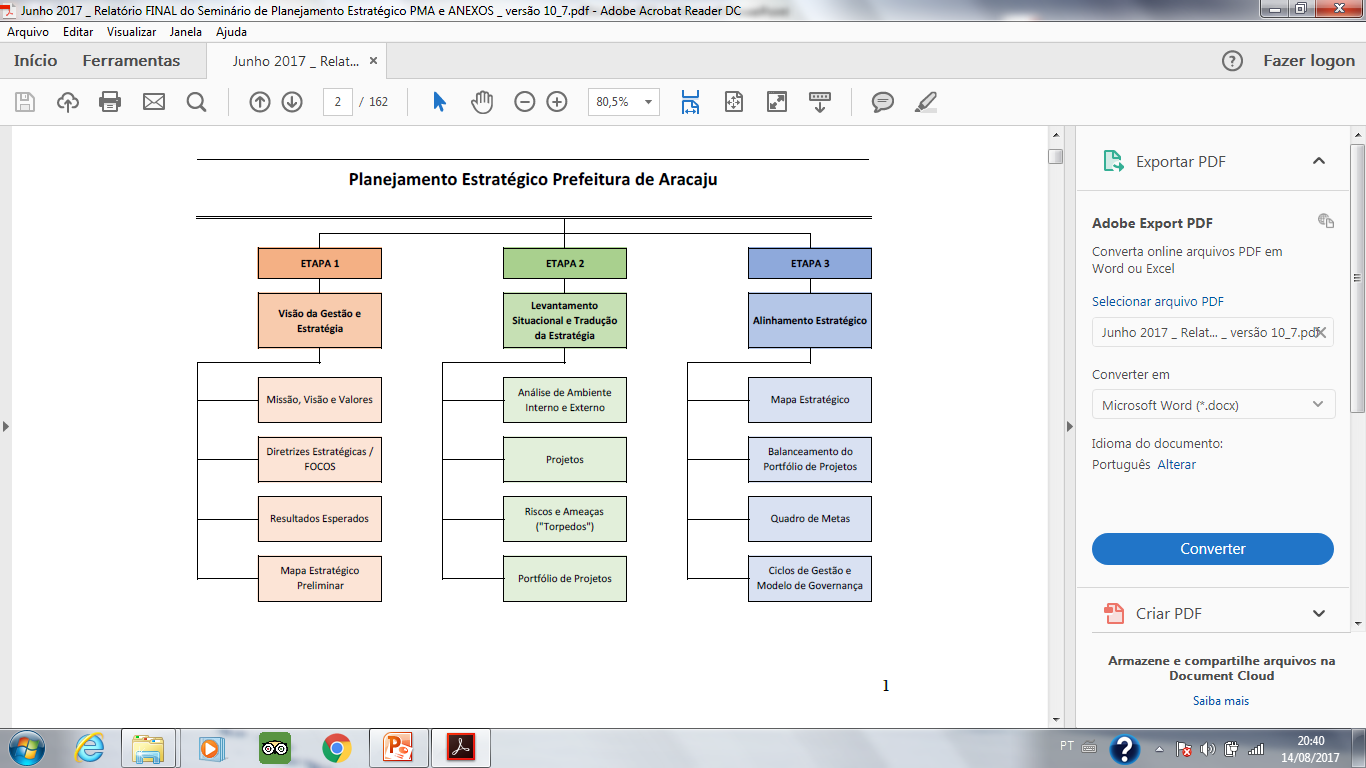 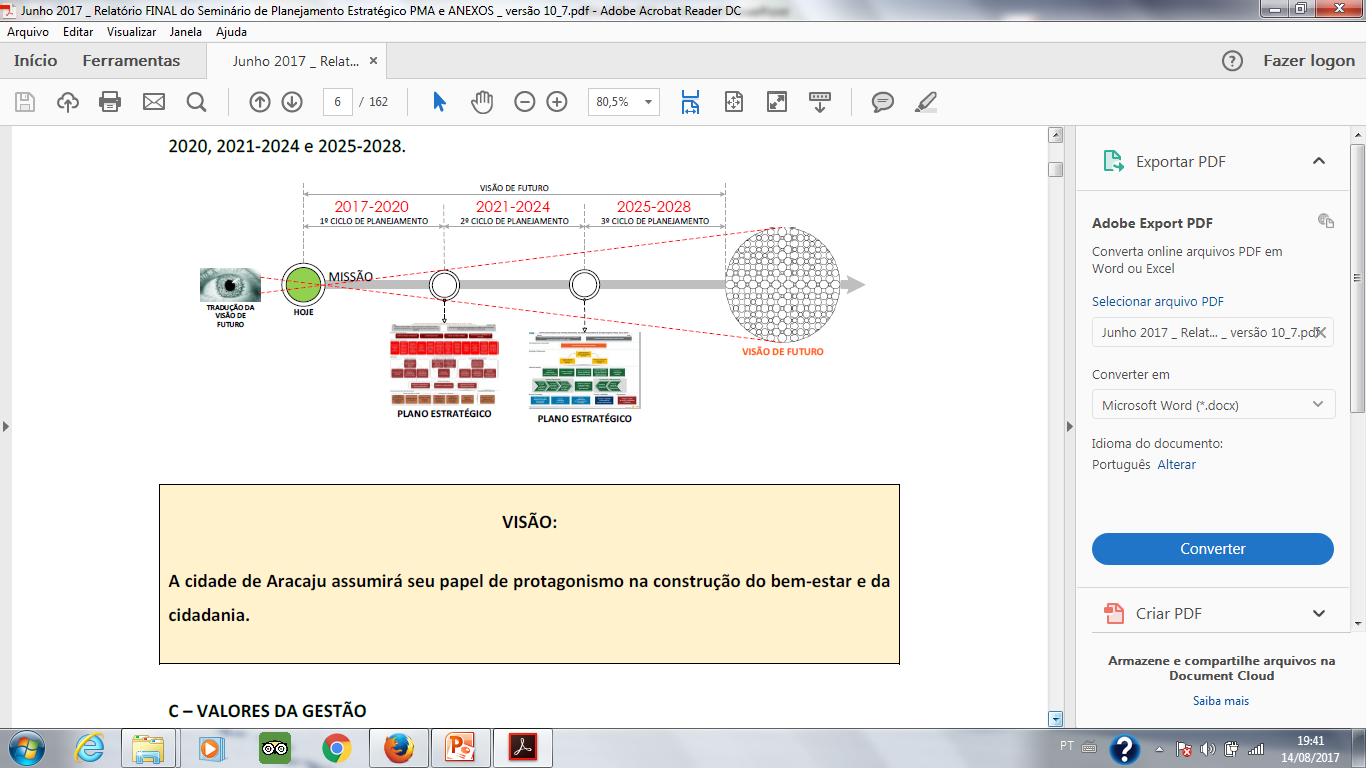 AUDIÊNCIA PÚBLICA
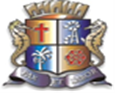 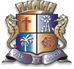 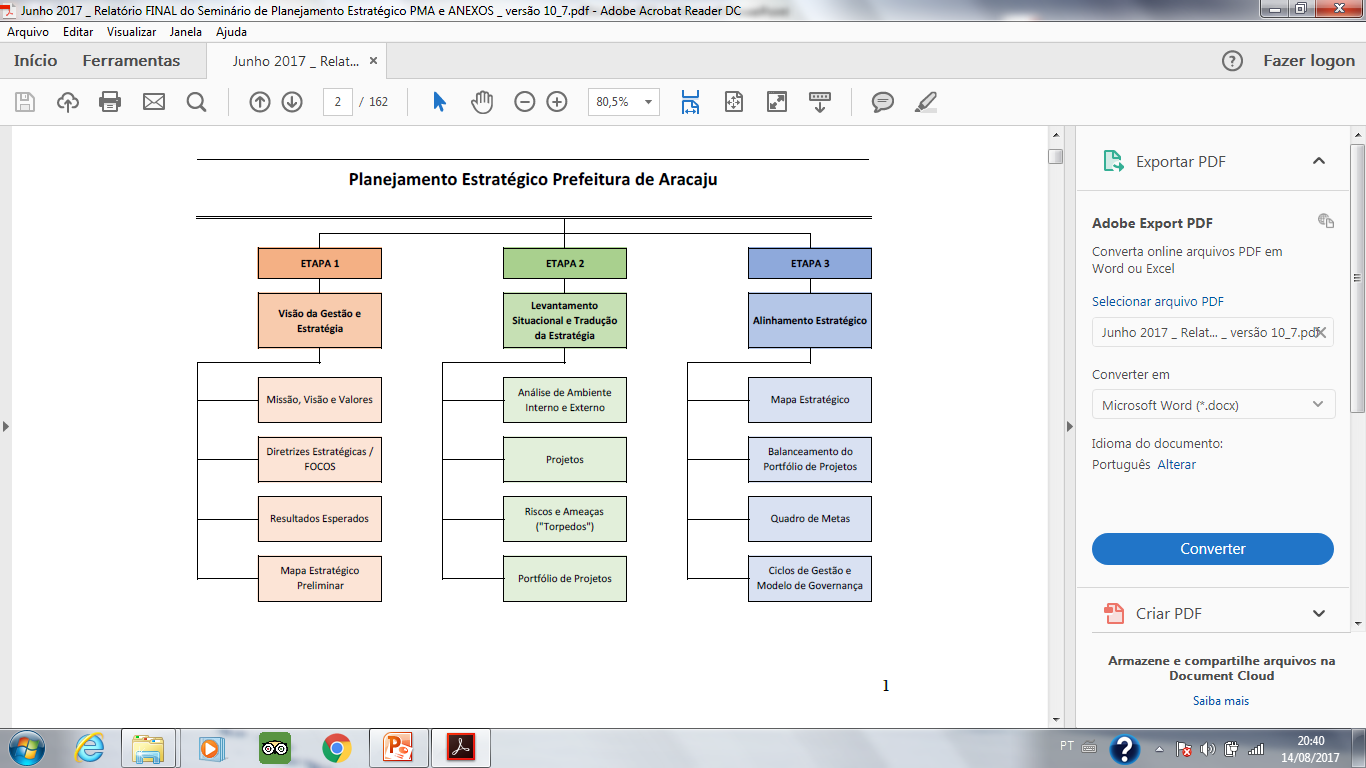 VALORES DA GESTÃO

Inovação

Gestão que promove Resultados

Ética e Transparência

Eficácia, eficiência e efetividade das políticas públicas

Protagonismo do(a) Cidadão(ã)
AUDIÊNCIA PÚBLICA
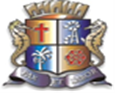 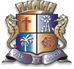 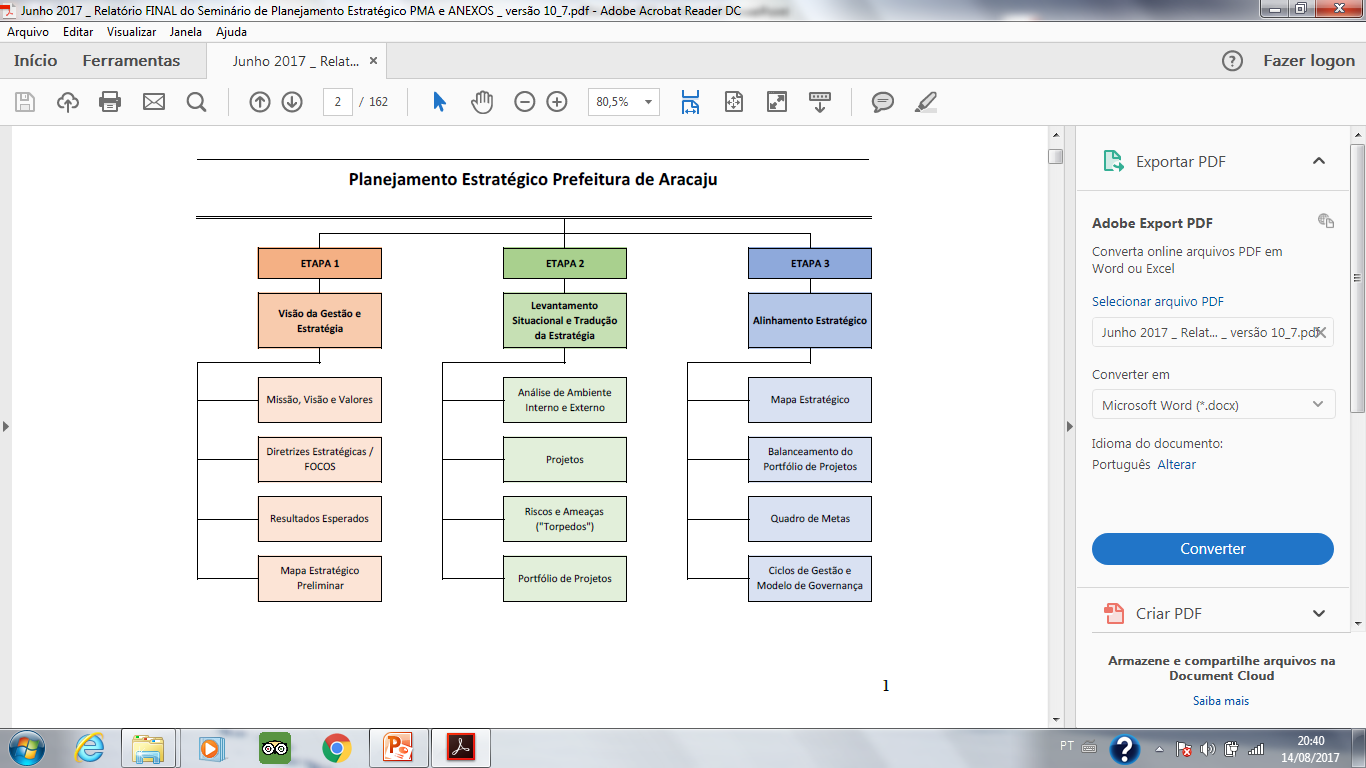 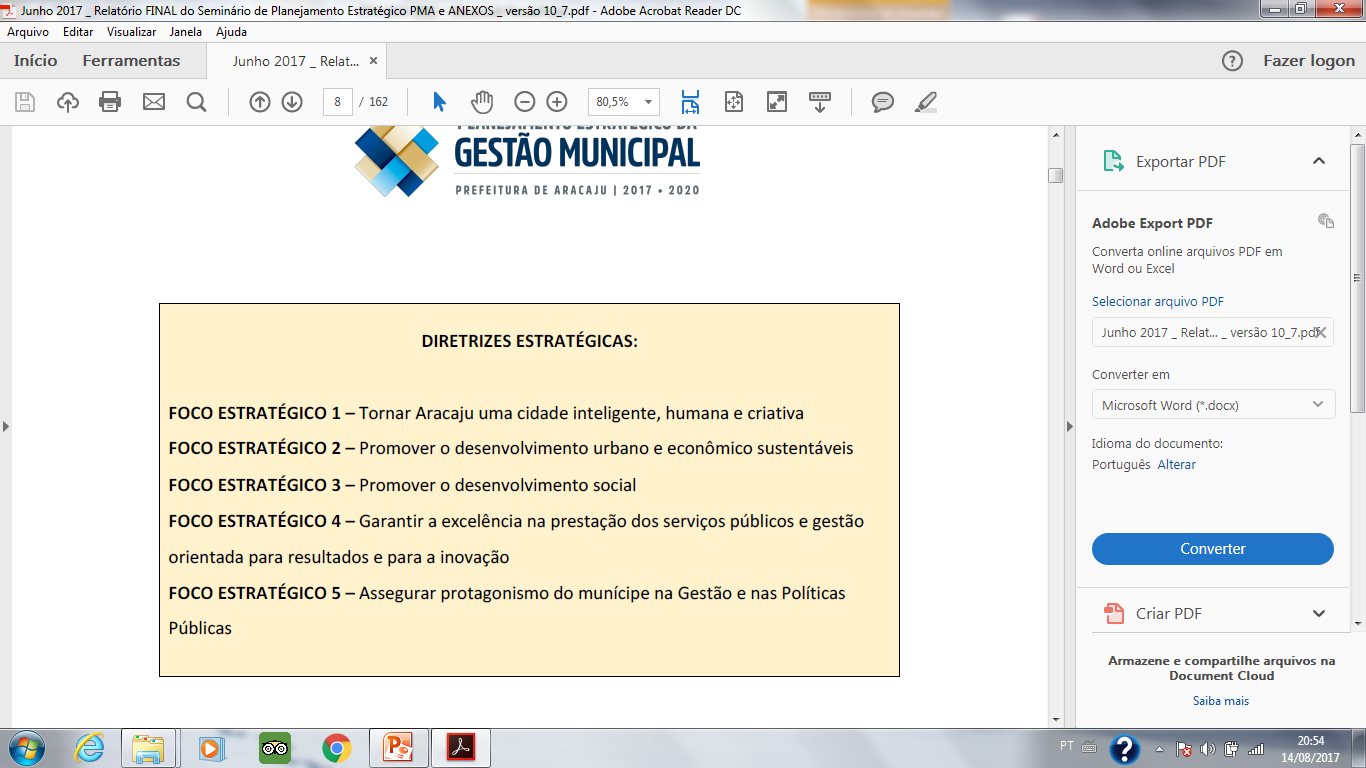 AUDIÊNCIA PÚBLICA
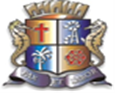 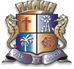 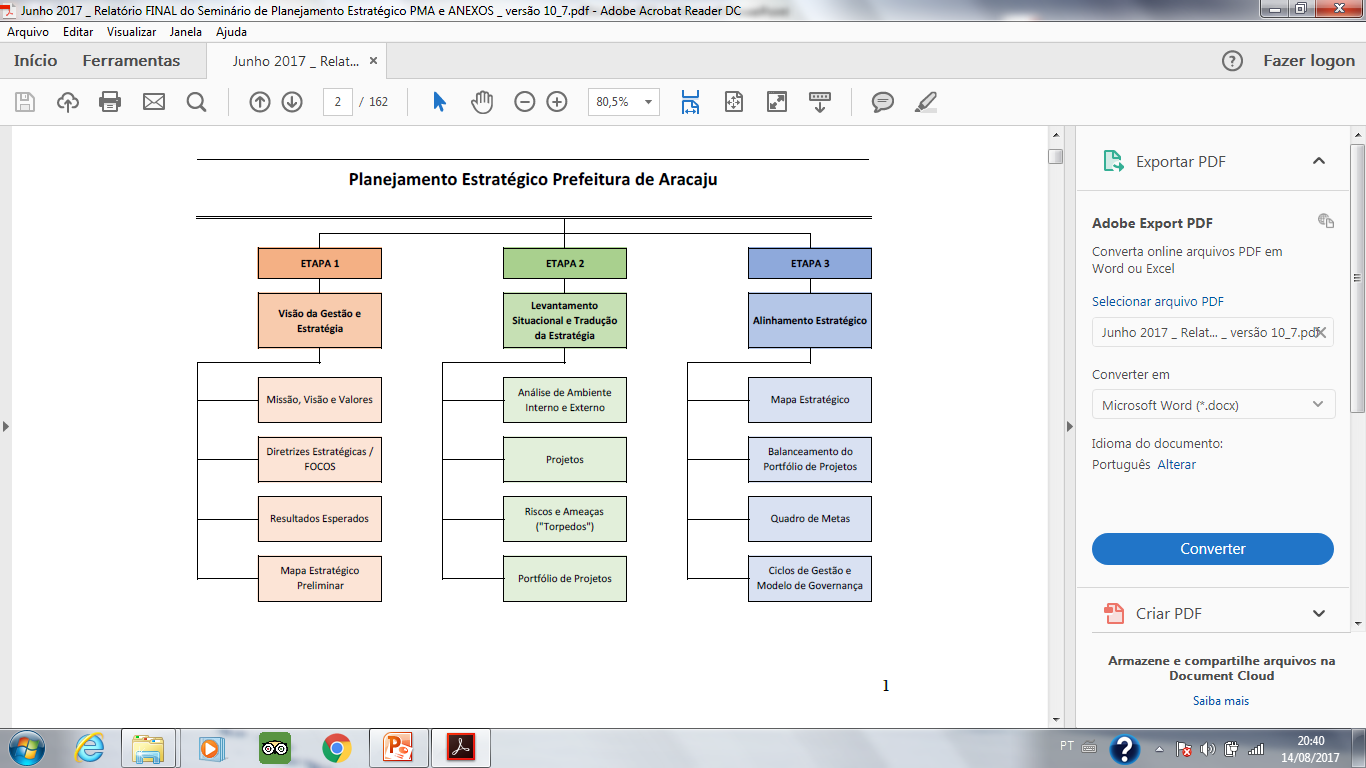 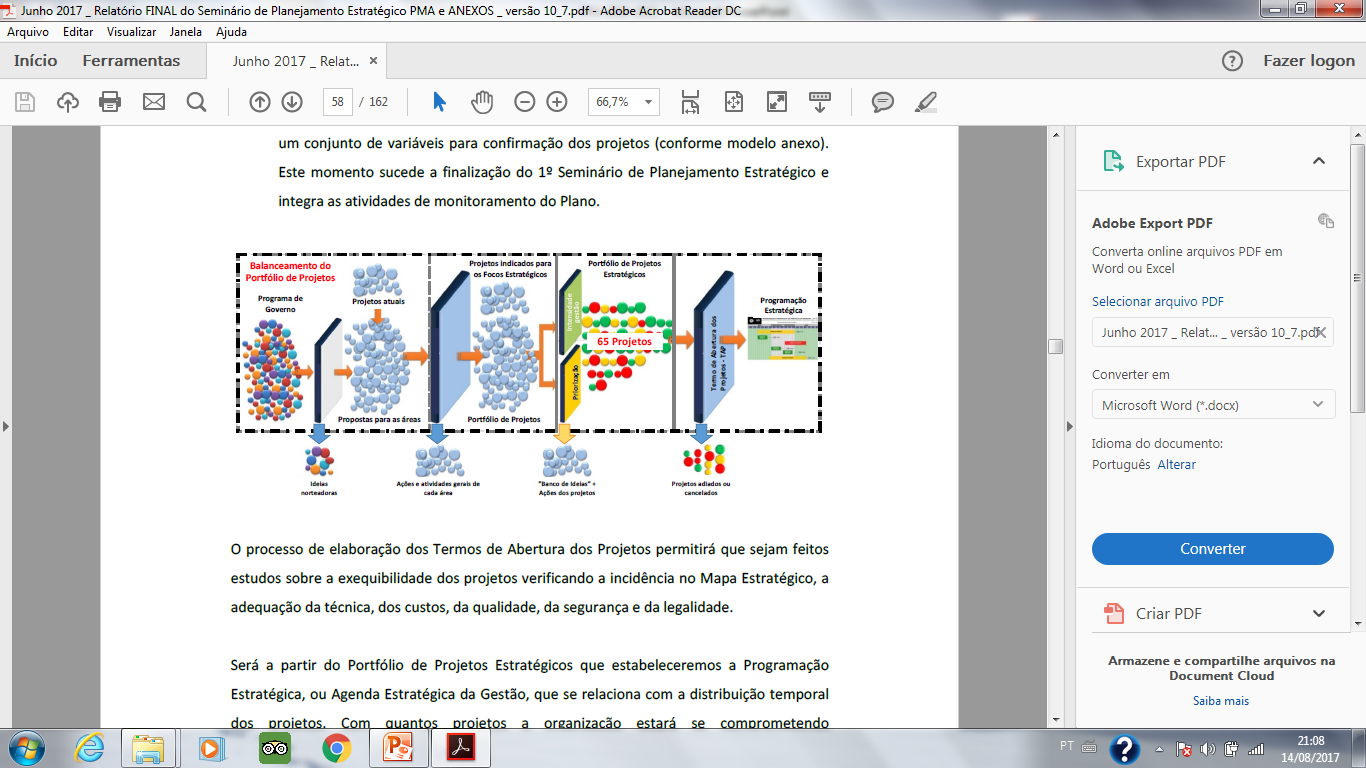 AUDIÊNCIA PÚBLICA
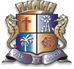 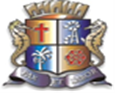 AUDIÊNCIA PÚBLICA
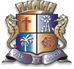 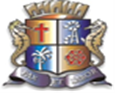 AUDIÊNCIA PÚBLICA
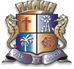 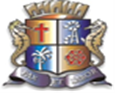 AUDIÊNCIA PÚBLICA
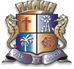 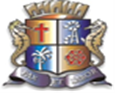 AUDIÊNCIA PÚBLICA
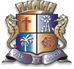 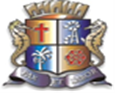 AUDIÊNCIA PÚBLICA
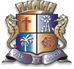 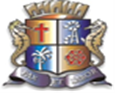 AUDIÊNCIA PÚBLICA
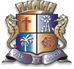 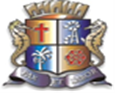 AUDIÊNCIA PÚBLICA
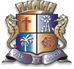 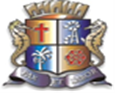 AUDIÊNCIA PÚBLICA
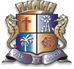 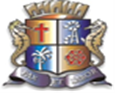 AUDIÊNCIA PÚBLICA
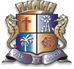 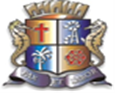 AUDIÊNCIA PÚBLICA
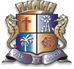 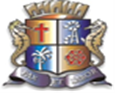 Muito obrigado